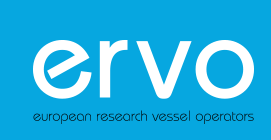 Eurofleets+
Rosemarie Butler
This project has received funding from the EU H2020 research and innovation programme under Grant Agreement No 824077
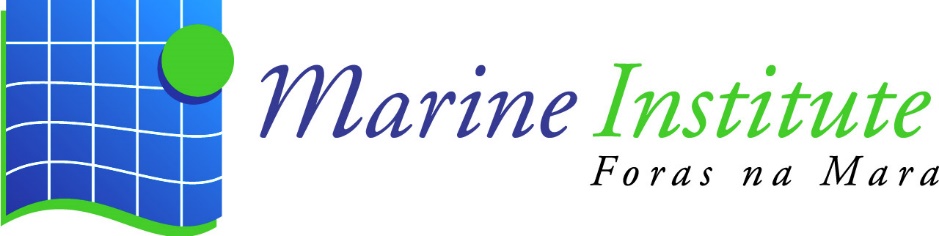 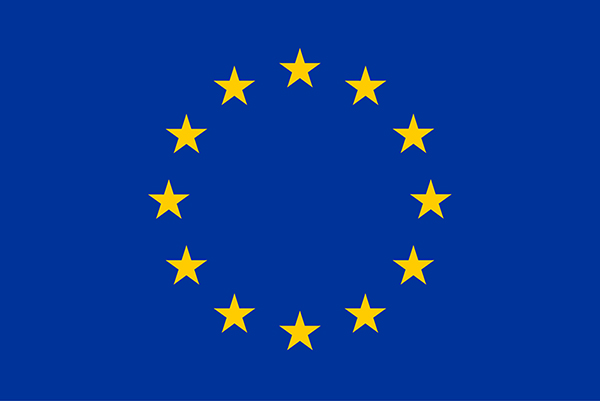 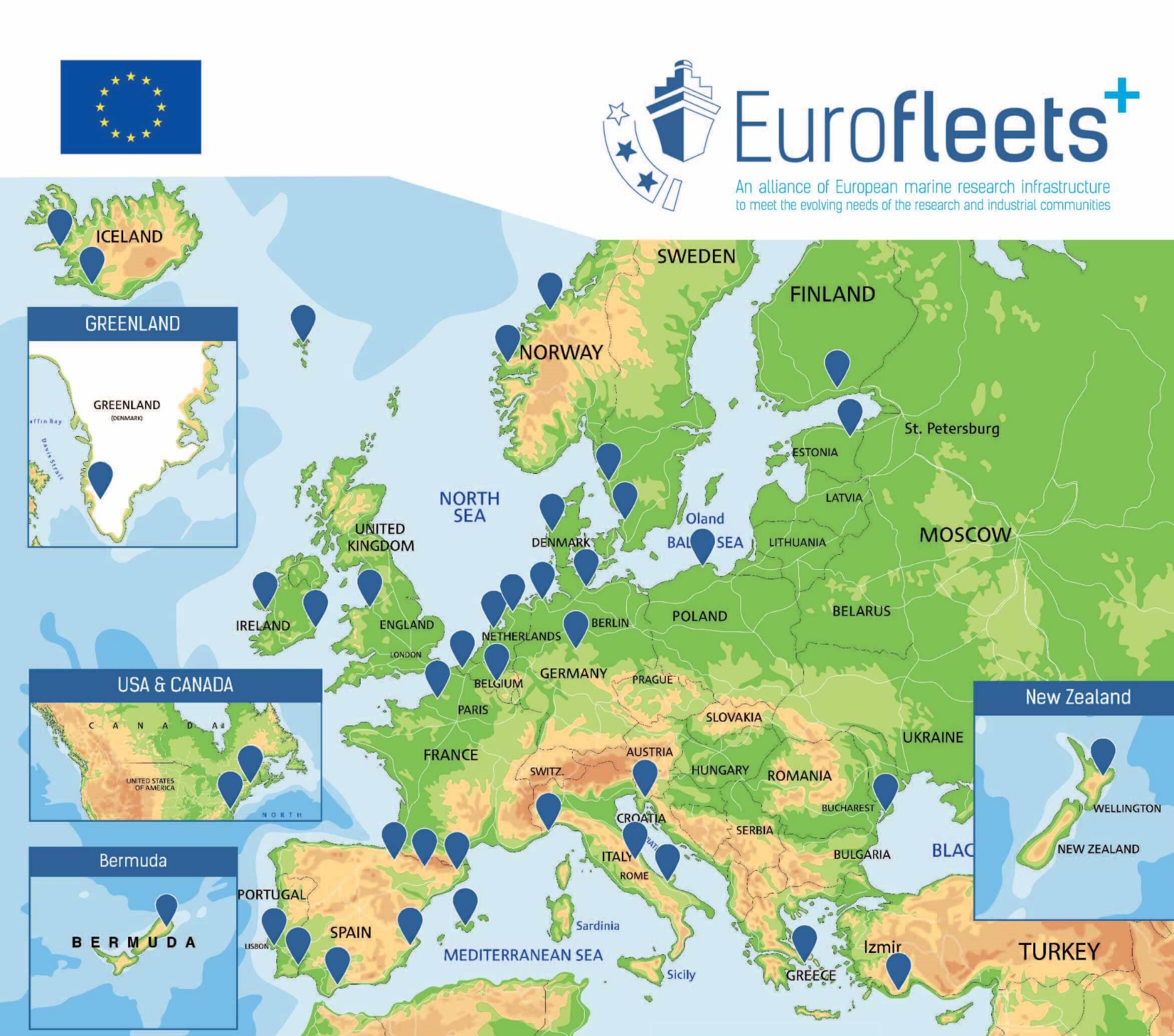 This project has received funding from the EU H2020 research and innovation programme under Grant Agreement No 824077
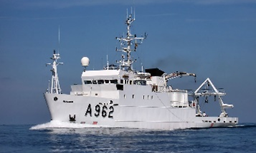 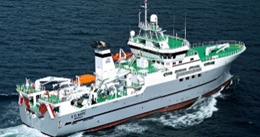 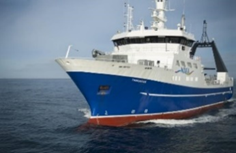 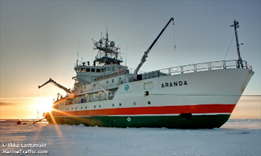 Eurofleets+ Partners
Ireland
France
Spain
Portugal 
Canada
USA
Bermuda
United Kingdom
Finland
Sweden 
Romania
Belgium
Denmark
Estonia
Faroe Islands
Germany 
Greece
Greenland 
Iceland 
The Netherlands
Poland 
Italy 
Turkey 
Norway
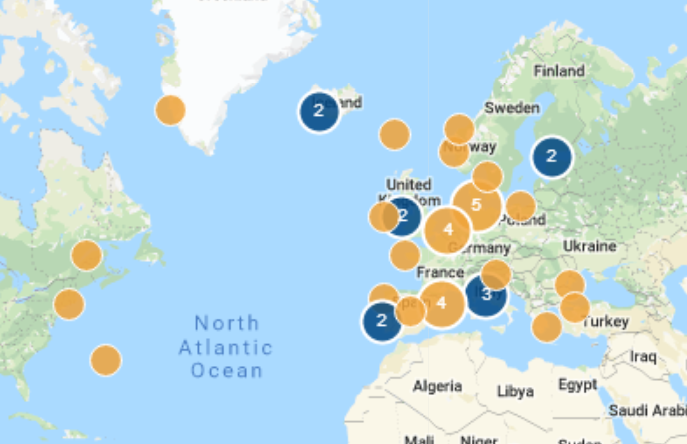 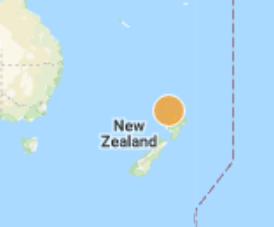 Eurofleets+ updated website is now live: www.eurofleets.eu
Eurofleets+ Infrastructure
Eurofleets + Vessel Locations
Eurofleets + Marine Equipment
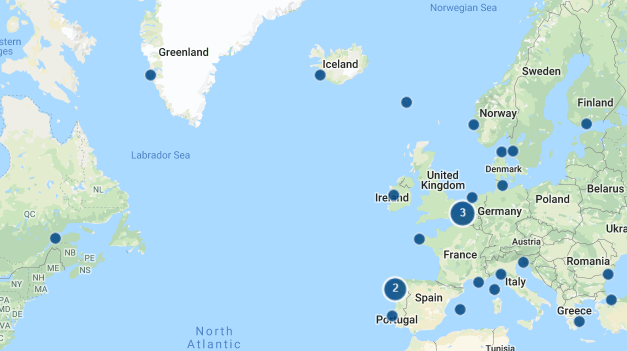 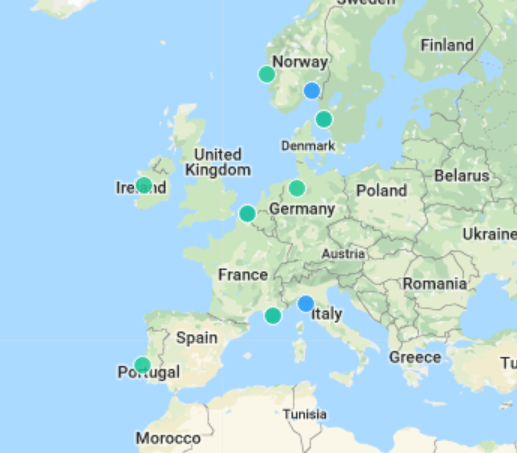 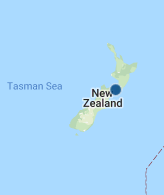 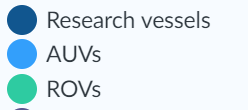 Eurofleets+ Official Launch
RV Celtic Explorer 7th June 2019, SeaFest, Cork
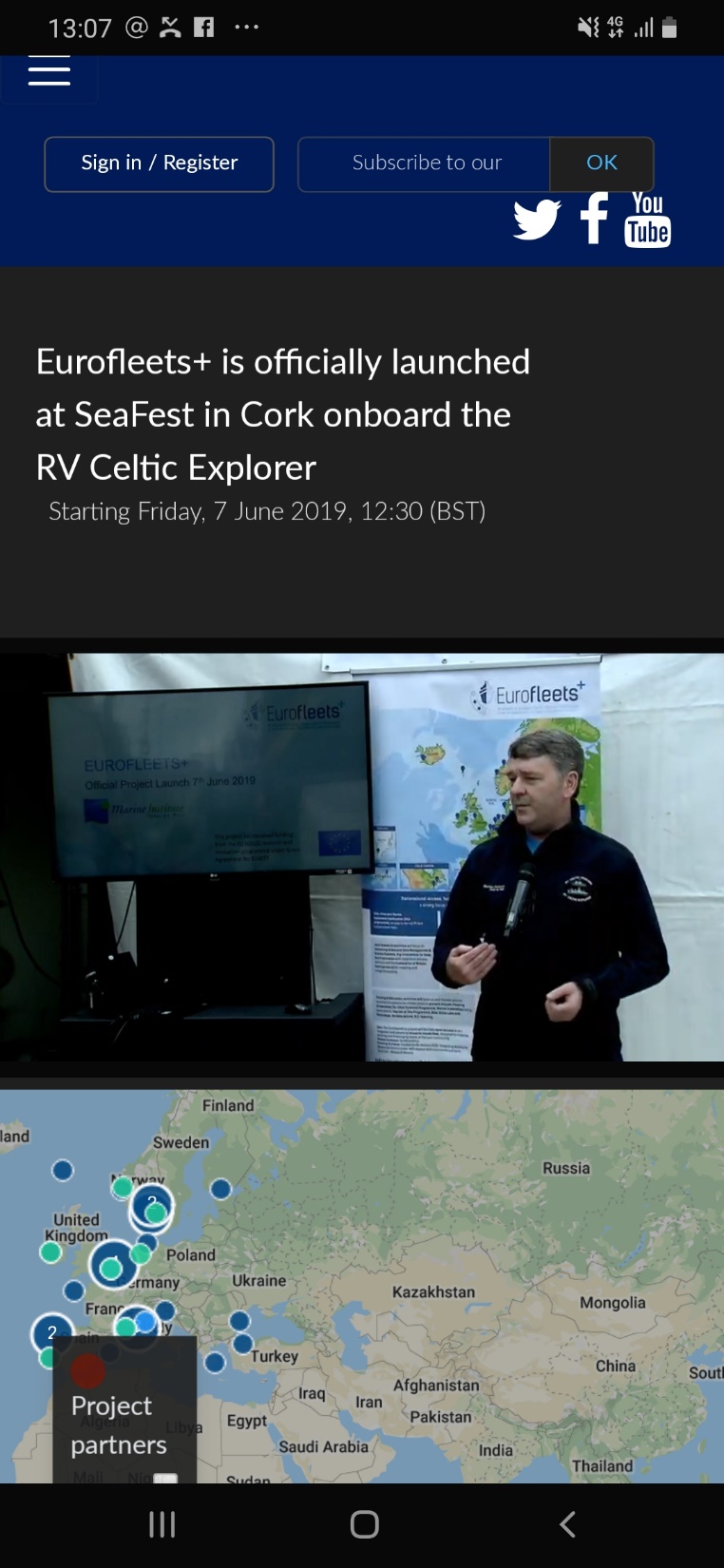 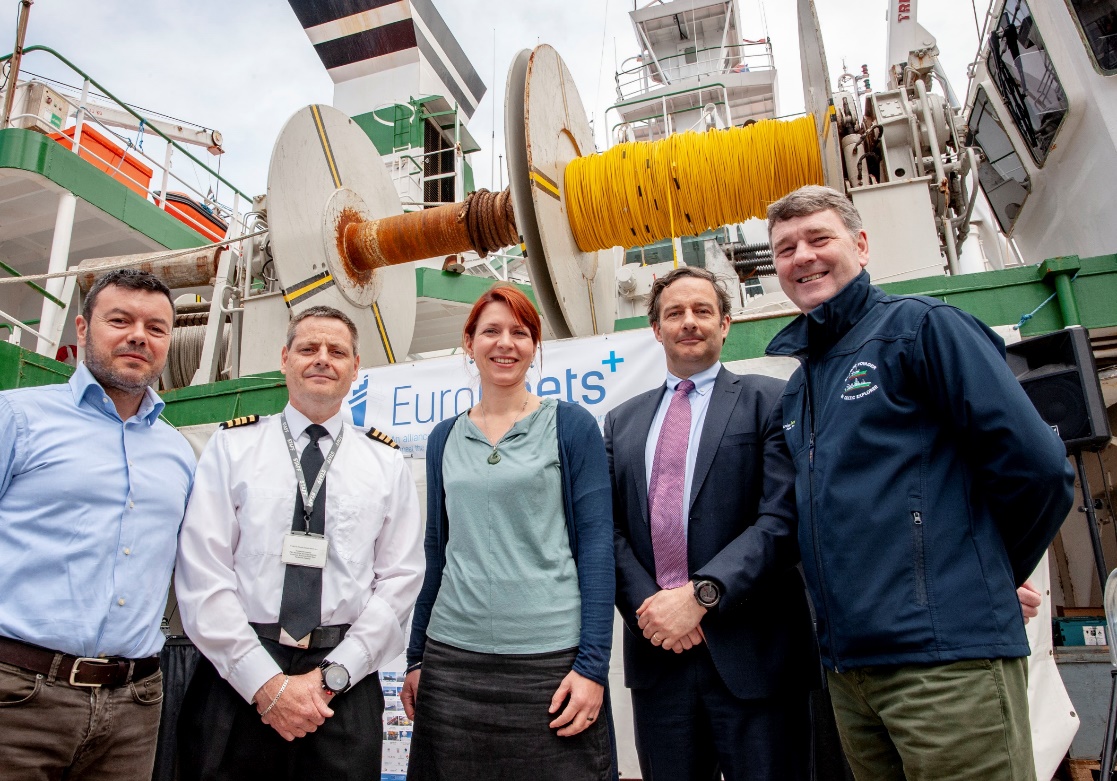 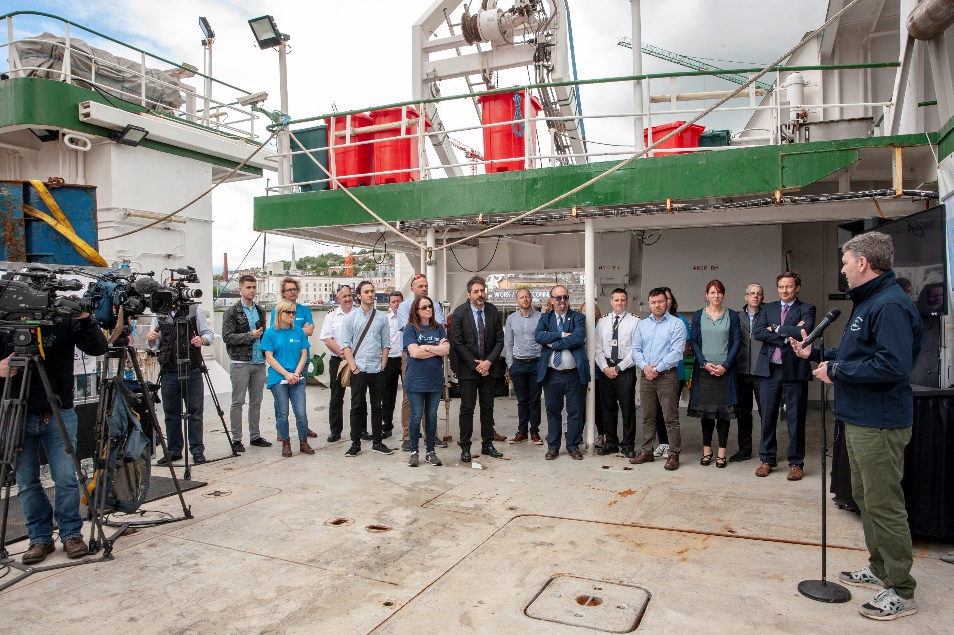 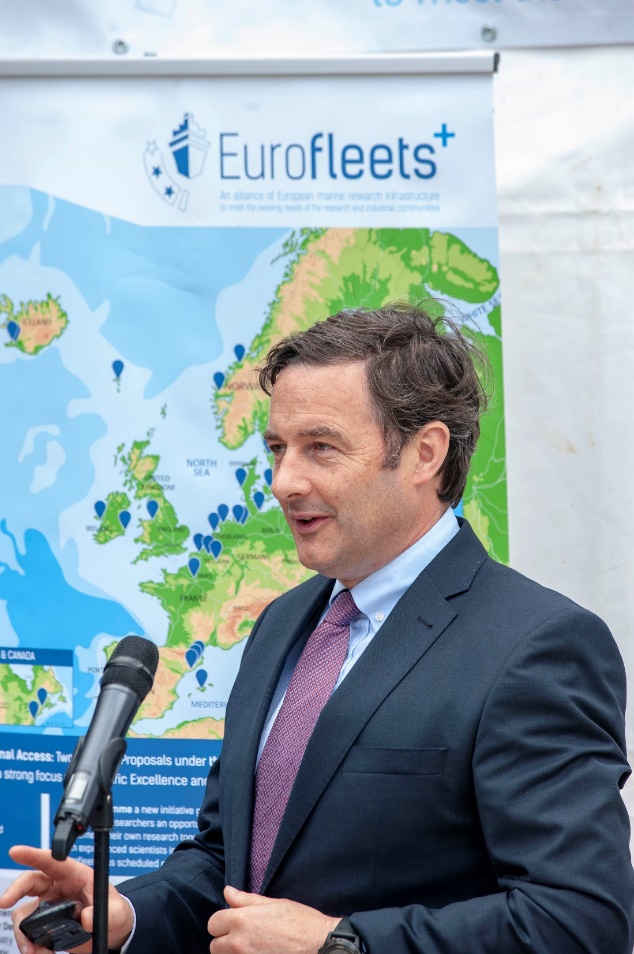 Upcoming Transnational and Training opportunities announced.
Launch was live streamed on the Eurofleets Website
Key Activity Areas
Eurofleets+ Objectives
Open access to an integrated and advanced research vessel fleet 27 research vessels (13 Global/Ocean and 14 Regional), 7 ROVs, 5 AUVs, and a telepresence unit
Enabling researchers to access the North Atlantic, Mediterranean, Black, North & Baltic Seas, Pacific Southern Ocean and Ross Sea
Priority given to research on sustainable, clean and healthy oceans
Linking with existing ocean observation infrastructures
Support innovation through working closely with industry
Training & Education – emerging scientists, technicians
[Speaker Notes: Key activity areas of the project are: 
Provide Transnational access through a competitive call process 

Joint Research Activities – Co-creation of solutions with Industry Partners across data management, analytic solutions, development of deep sea equipment solutions and Exploration, mapping using cooperative navigation 

Innovation Management and Exploitation- Implement best practice innovation management and exploitation processes across all aspects of the project

Communications and Dissemination – Raise awareness of the project activities at all levels from researchers to policy makers 

Legacy & Roadmap – to optimize the legacy of Eurofleets, building on expertise, knowhow and success of the previous Eurofleets projects. 

Stakeholder Engagement- with the objective of making recommendations for the development, operations and strategic direction of the European Research Fleet  

Training and Education – Build capacity through innovative workshops, labs, floating universities targeted at early stage researchers.]
HIGH QUALITY RV TRANSNational access
Eurofleets+ Impacts
Wider, Simplified & more efficient access to the best research infrastructures irrespective of location

Access to new of more advanced research infrastructure services enabling leading edge research 

Fostered innovation through reinforced partnerships between research institutes and industry 

Development of synergies and complimentary capabilities across related research infrastructures leading to economies of scale through optimization of operations  

Education of the next generation of researchers so that they are ready to optimally exploit all of the tools essential for their research 

Better management of the continuous flow of data collected or produced by the facilities
Transnational Access Programmes
Ship Time and Marine Equipment Application (SEA Programme): Mediterranean & Black Sea, Baltic Sea, North Sea & Global.  First call opening late June 2019

Co-PI Programme specifically aimed at early stage researchers, supported by experienced, senior researchers. Call opening November 2019 for, continuous running call 

Remote Transnational Access (RTA Programme) Remote access to Samples or Data. Call opening November 2019 for, continuous running call
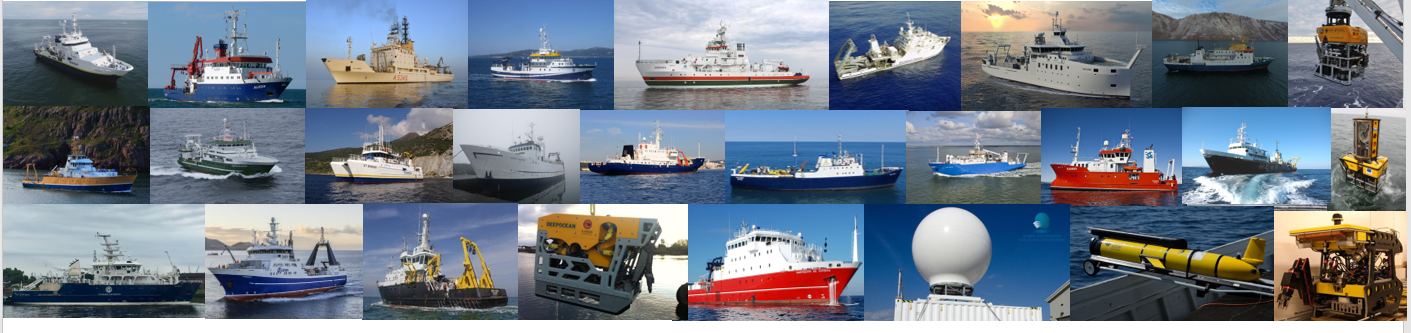 [Speaker Notes: Ship time and marine Equipment Application
Access to the vessels and/or marine equipment through a classic call for proposals.
2-3 calls in total, divided in geographic regions.

Co-PI programme
Aimed at early career researchers to implement their own research together with the SEA programme calls. Access of 2-3 days, attached to an Eurofleets+ cruise.
Running call.

Remote Transnational Access
Remote access to samples or data from a Eurofleets+ vessel. 
Running call.]
LINKS - Joint Research Activities
Developing new interoperable tools and technologies  in support of deep water operations. 
	(McCartney, Seaonics, HAMPIÐJAN, )
New technologies for AUV/USV
	(Aqua Robotics, Coronis)
Optimizing solutions for telepresence and real-time data transfer (e-access)	
	(Voyager IP, GFOE)
Reviewing and upgrading the suite of shipboard software and services
Advancing access to acquired data 
	(Maris)
Networking activities
Long term TA access, exploring options for the long-term 

Road Map for research vessel co-ordination in Europe

Needs of user community  and interconnections with other initiatives including: Euro Argo, EMSO ICOS….ASMIWG

Focus  on stakeholder needs including deep ocean research, Ocean mapping  and observation communities (EMSO-Eric leading Stakeholder Engagement work package)

Innovation management to include: 
Training and Education  including  themed Floating Universities, dedicated labs for scientists,  technicians and managers
Dissemination and Outreach including new website, Portal use of Telepresence system for Ocean Literacy
Upcoming ACCESS calls
SEA PROGRAMME

"Oceans” Call (ocean going vessels)

Call opens: 26th of June 2019

Call closes: 27th of September 2019

“Regional” Call (regional seas vessels)

Call opens: November 2019

Call closes: February 2020
ESTIMATED
CO-PI and RTA: opens in November 2019
[Speaker Notes: Co-PI until mid 2022]
Sea CALL “oceans”
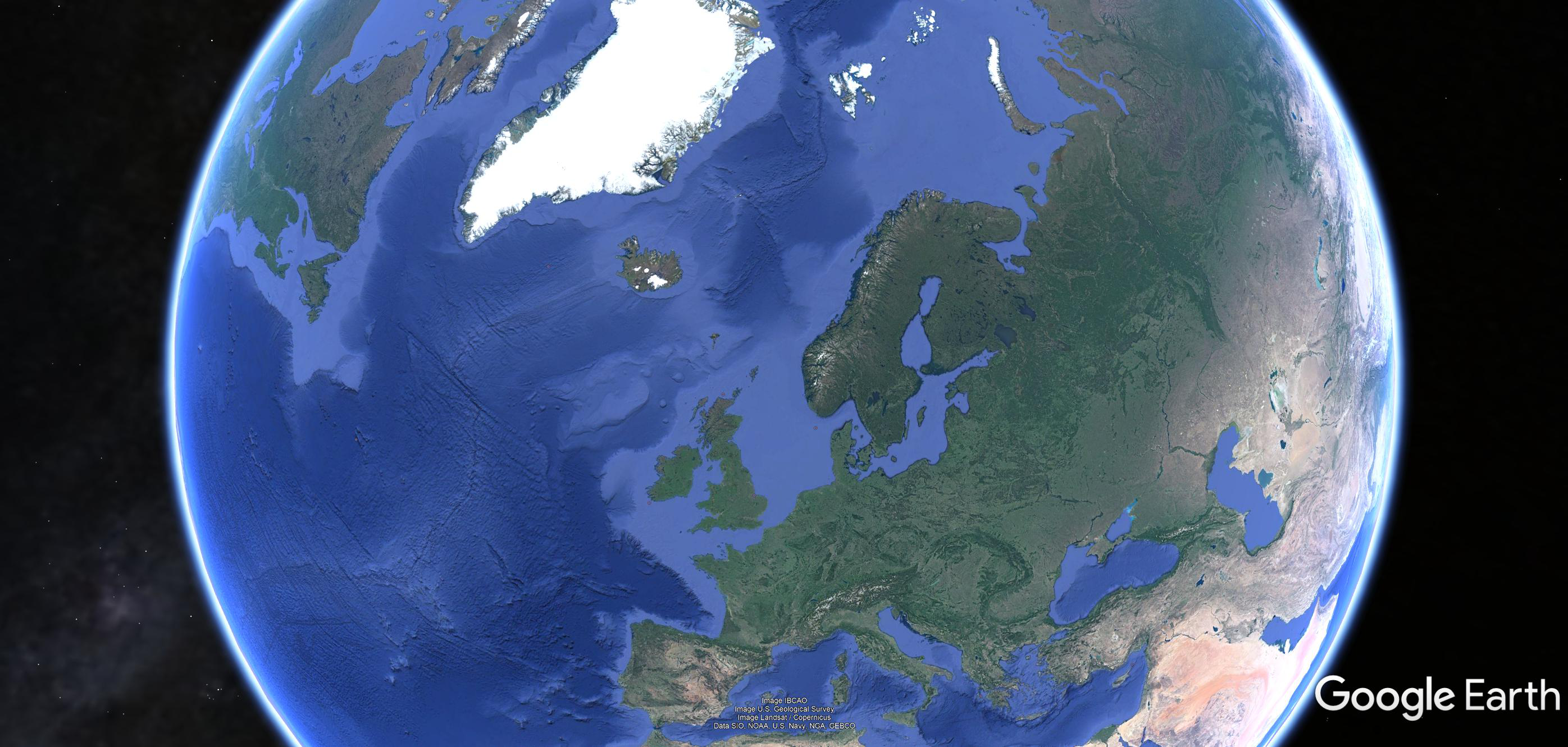 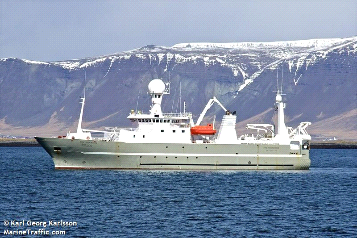 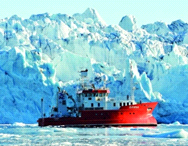 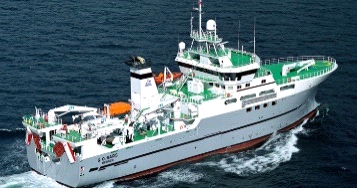 RV G.O. Sars
HAVFO - Norway
RV Arni Freidrikson
HAFRA – Iceland
RV Sanna
GRONLANDS - Greenland
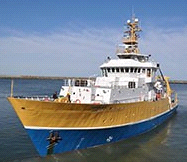 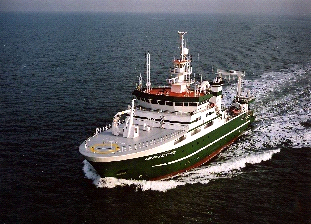 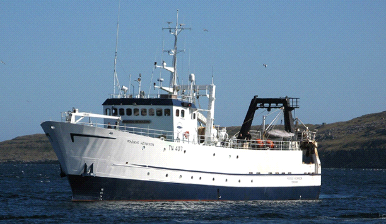 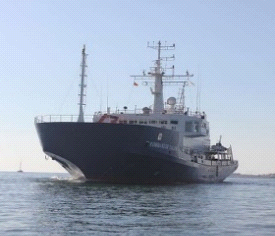 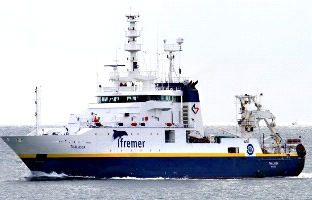 RV Coriolis II
UQAR - Canada
RV Magnus Heinason
HAVST – Faroe Islands
RV Thalassa
IFREMER– France
RV Celtic Explorer
MI - Ireland
RV Mar Portugal
IPMA - Portugal
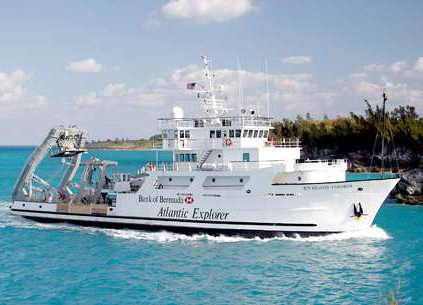 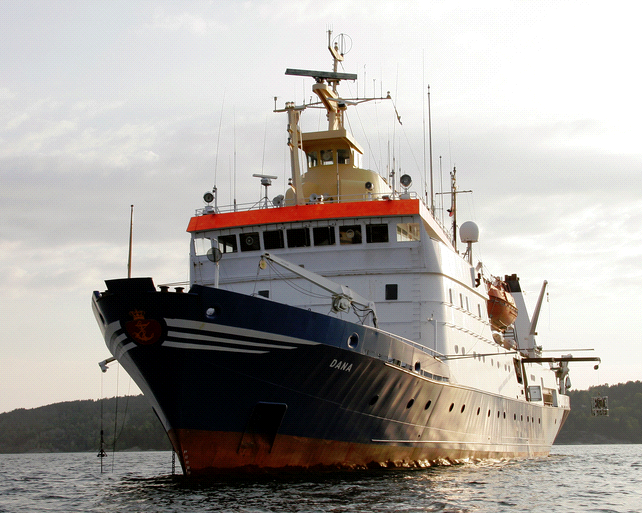 5 to 17 days of ship-time
RV Atlantic Explorer
BIOS - Bermuda
RV Dana
DTU – Denmark
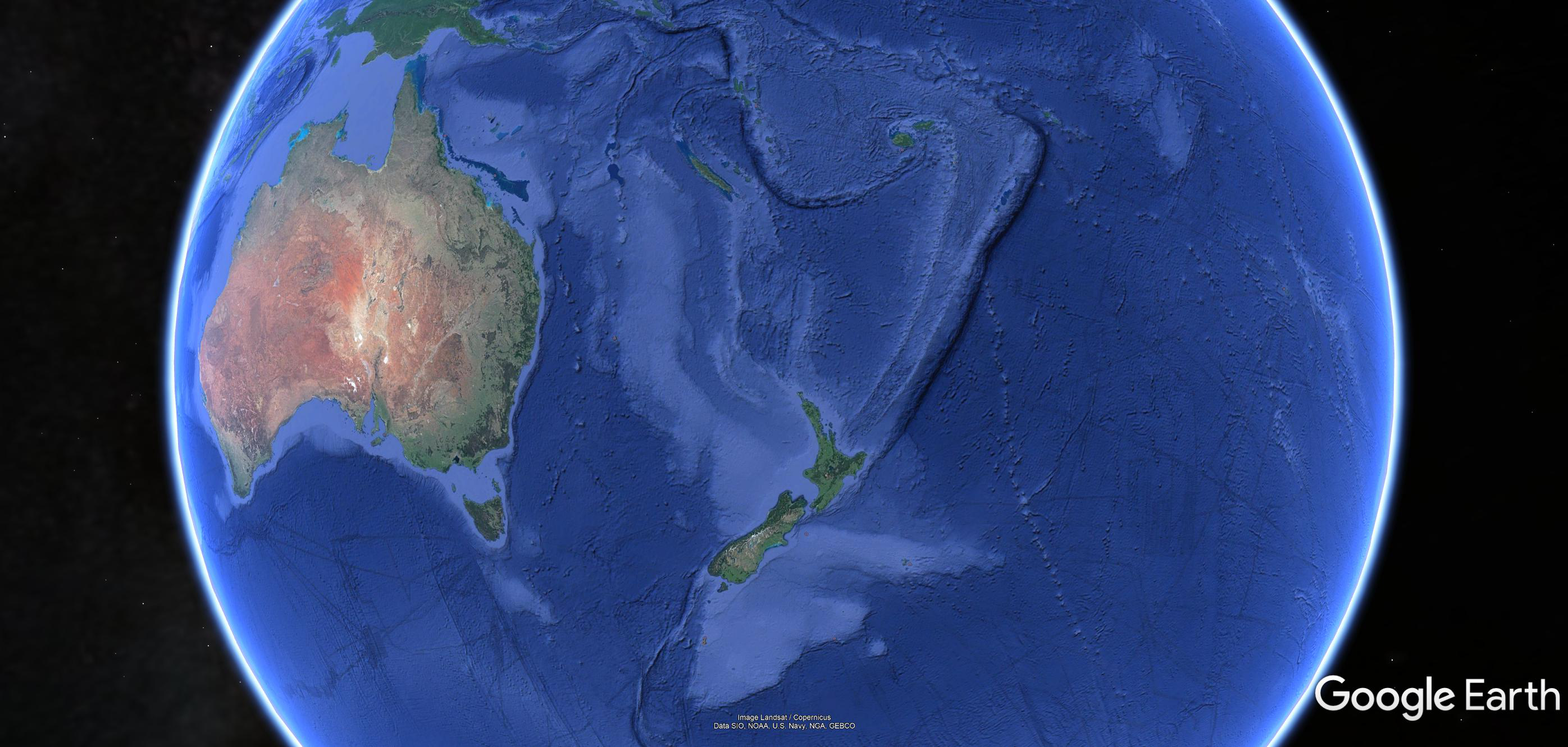 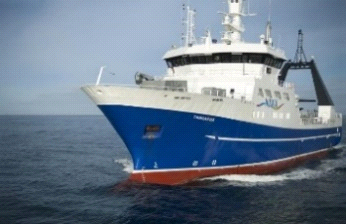 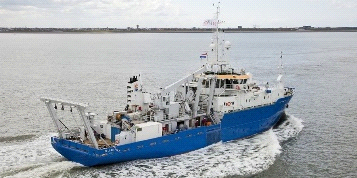 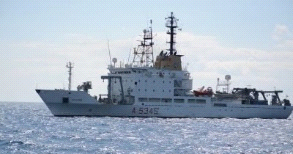 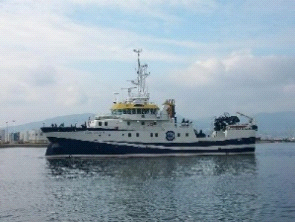 RV Tangaroa
NIWA – New Zealand
RV Ramon Margalef
IEO - Spain
RV Pelagia
NIOZ - Netherlands
RV Alliance
NATO-CMRE – Italy
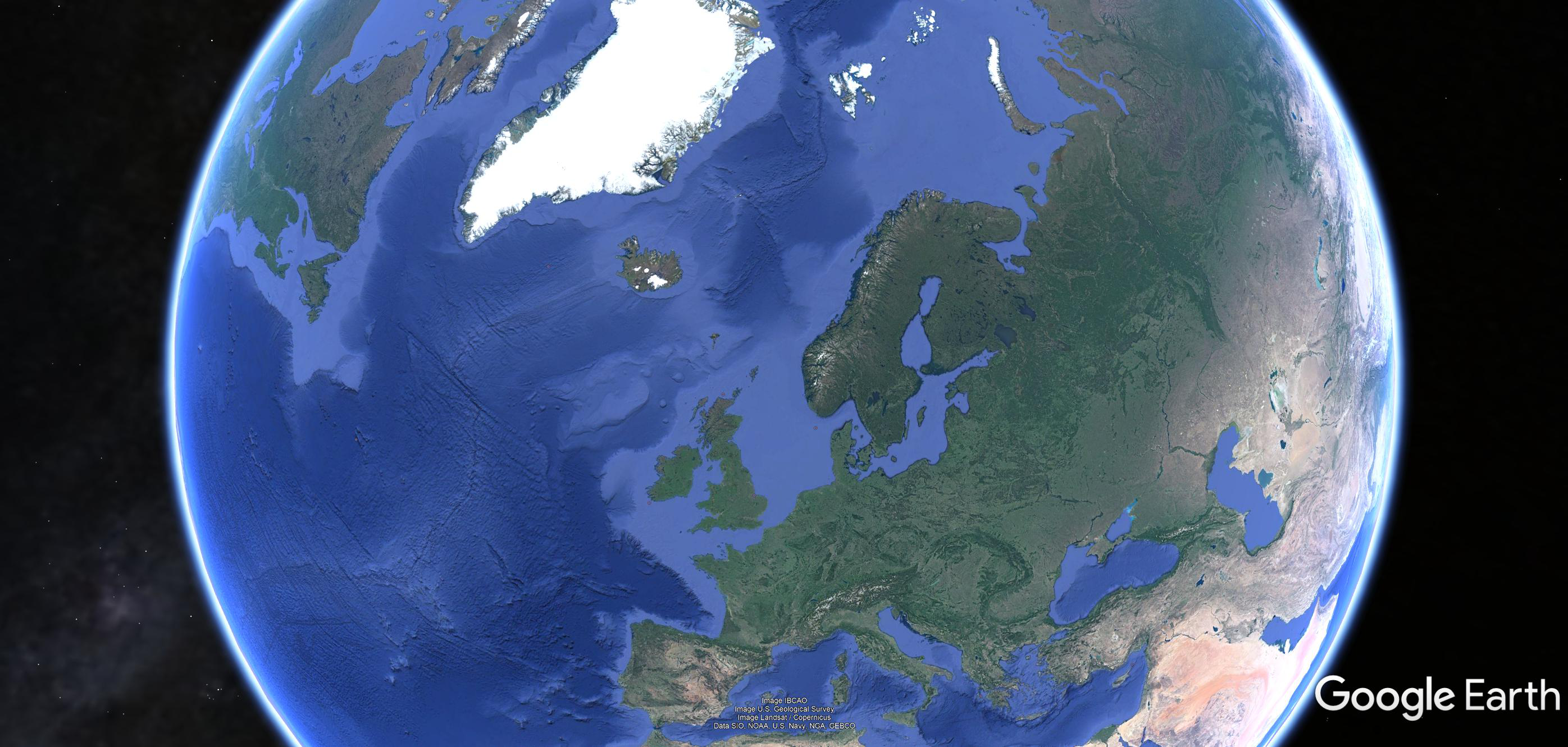 Sea CALL “OCEANS”
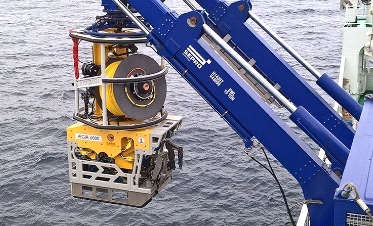 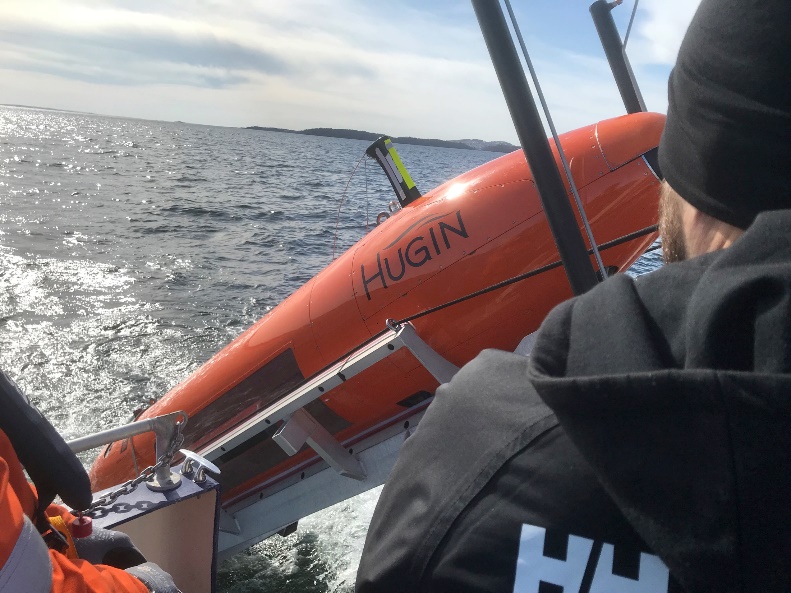 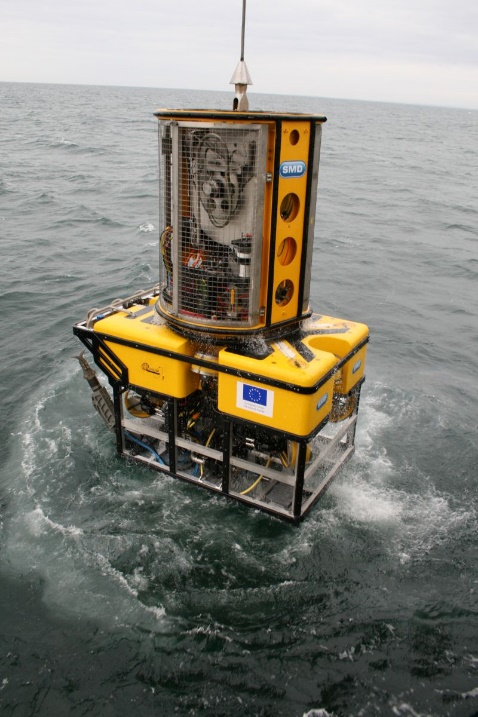 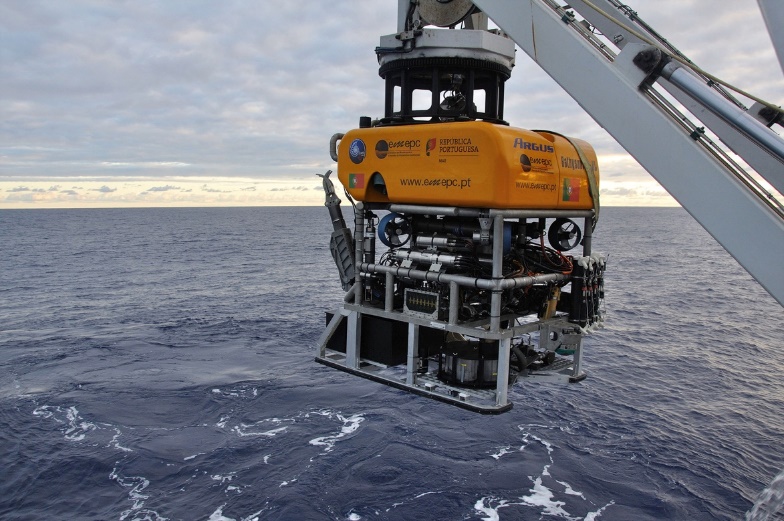 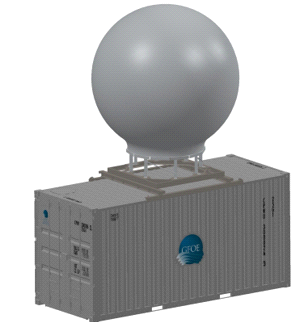 Ægir 6000 ROV
HAVFO – Norway
AUV Hugin
HAVFO - Norway
8-20 days of marine equipment
Telepresence Unit
GFOE - USA
ROV LUSO
IPMA - Portugal
HOLLAND 1 ROV
MI - Ireland
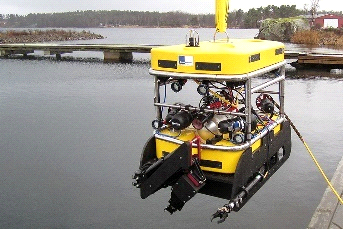 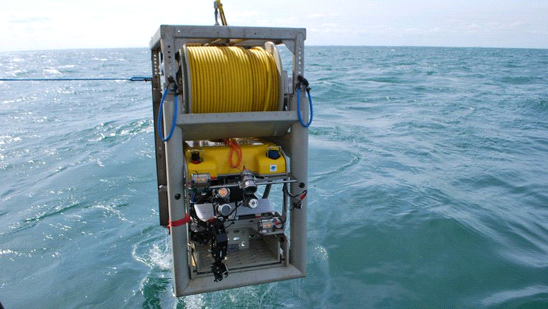 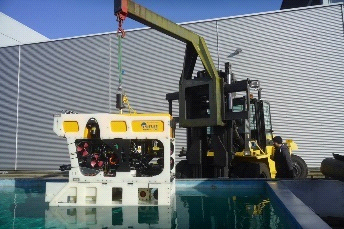 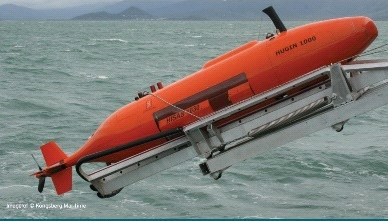 ROV MARUM Squid
UB - Germany
Ocean Modules V8
offshore ROV
UGOT – Sweden
AUV Hugin
UGOT – Sweden
ROV GENESIS
VLIZ– Belgium
Sea CALL “REGIONAL”
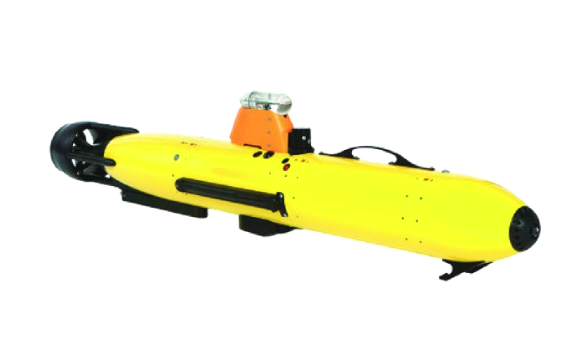 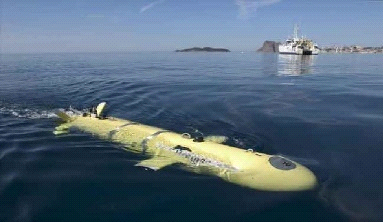 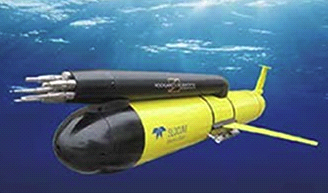 AUV AsterX
IFREMER – France
AUV VLIZ
VLIZ– Belgium
Glider “Teresa”
CNR – Italy
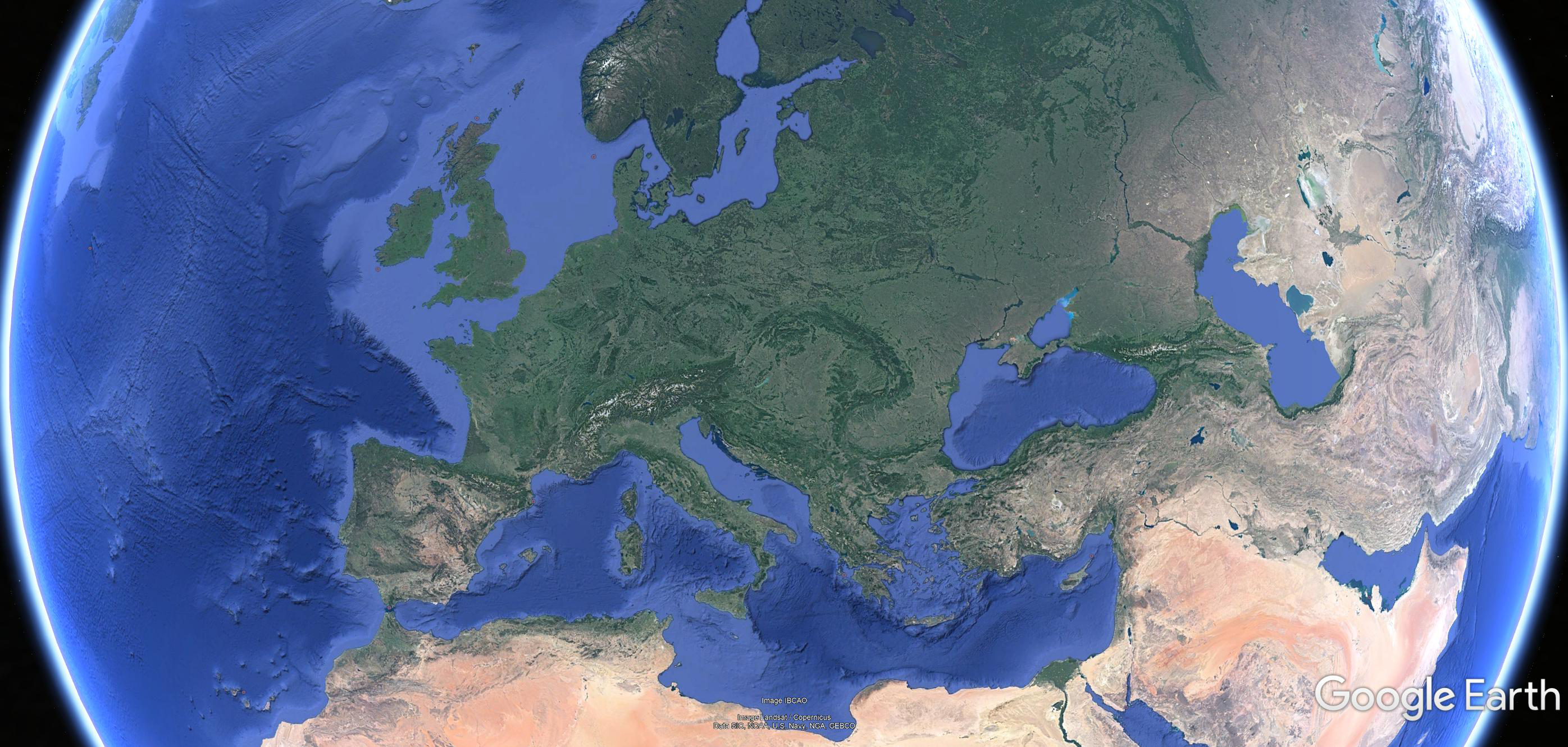 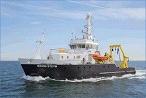 Sea CALL 
“REGIONAL”
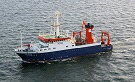 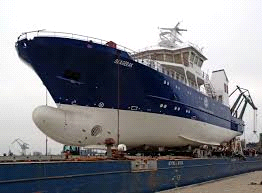 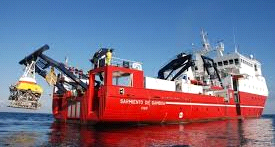 RV Sarmiento de Gamboa CSIC - Spain
RV Alkor 
GEOMAR - Germany
RV Skagerak
UGOT - Sweden
RV Simon Stevin
VLIZ - Belgium
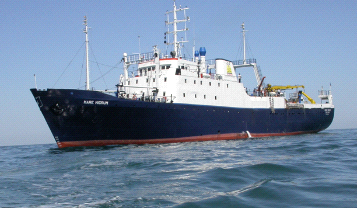 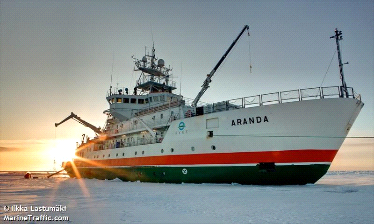 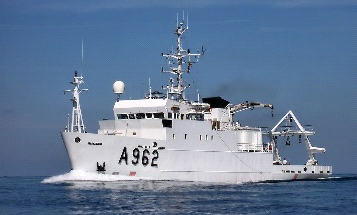 RV Mare Nigrum
GEOECOMAR - Romania
RV Belgica
RBINS - Belgium
RV Aranda- SYKE MRC - Finland
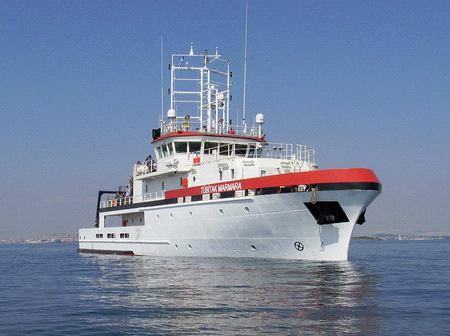 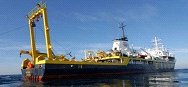 RV Tubitak Marmara
TUBITAK - Turkey
RV Aegeo
HCMR - Greece
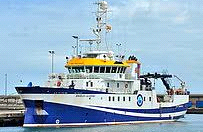 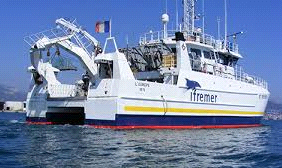 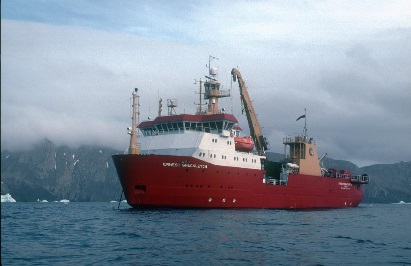 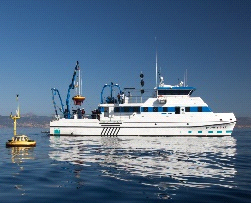 RV Laura Bassi 
OGS - Italy
RV L'Europe IFREMER - Spain
RV Angeles Alvarino IEO - Spain
RV Socib 
SOCIB - Spain
June 2019
18-23 Aug2019
Trainig & Education: Blue skill Labs
Dedicated training courses to enable young scientists to fully utilize the possibilities offered by new technologies and instrumentation
Blue skills AUV Lab @ Uni Gotenburg
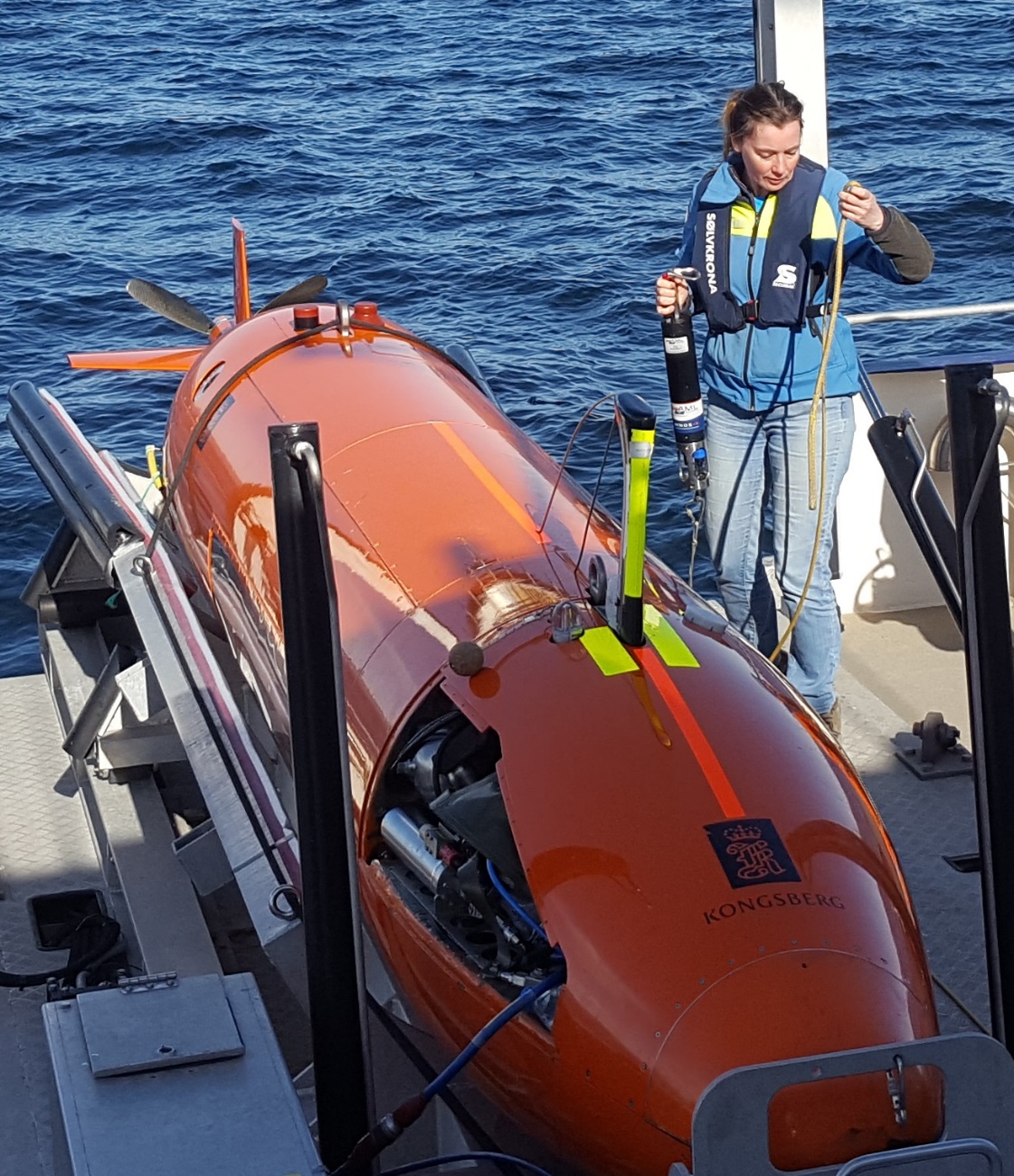 For Graduate and post graduate students
Course elements include
technical preparation of Autonomous Underwater Vehicles, mission planning preparation,
integration of scientific payload,
data acquisition and post-processing of various types of sensors with emphasize on hydroacoustic sensors (multibeam, sediment profiling, ADCP).

Theoretical course elements will be applied practically in a one-day boat trip in the Baltic Sea
Call Open
AUV LAB
July/August 2019
Nov 2019
BLUE SKILL LABS
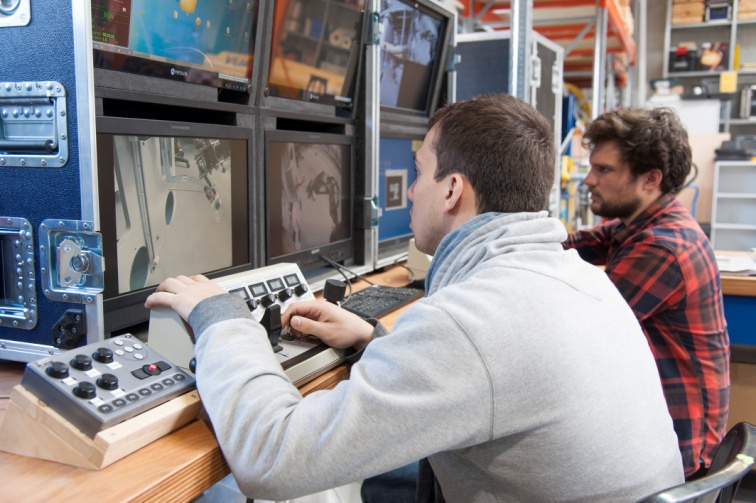 Blue skills Rov Lab @ Uni Bremen (Marum)
For young / early career technicians
The courses will focus on the special requirements of scientific ROV operations with class workshops and „Hands on“ excercises.
Instructors: N.Nowald, V.Ratmeyer, C.Seiter (MARUM)

Class workshop include
Cruise preparation (planning, onshore payload integration, etc.)
Mobilization, setup & telemetry (adaptation, power conditioning, data administration, etc.)
Operations at sea (dive preparation, dive operation, post dive procedures)
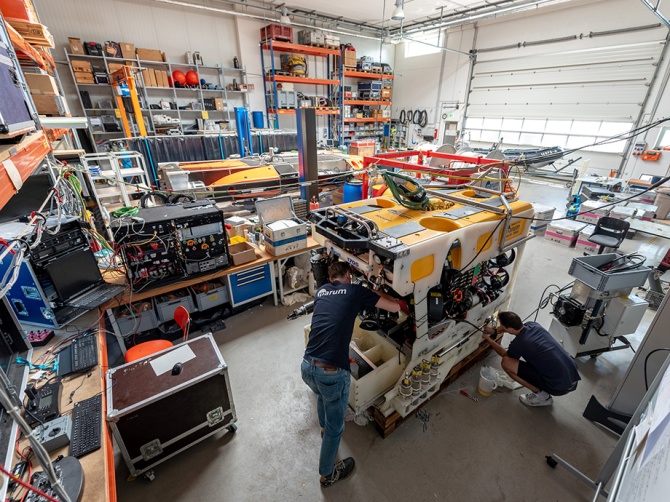 Call Opening
Robotic LAB
Oct/Nov 2019
Feb 2020
Training and Education: Floating University
Combined theoretical lectures and lessons with practical on board training on multidisciplinary marine sciences related topics
5 Floating Universities open to Post graduate and PhD students
1° Floating University on R/V Celtic Voyager – Hydrographic Surveying
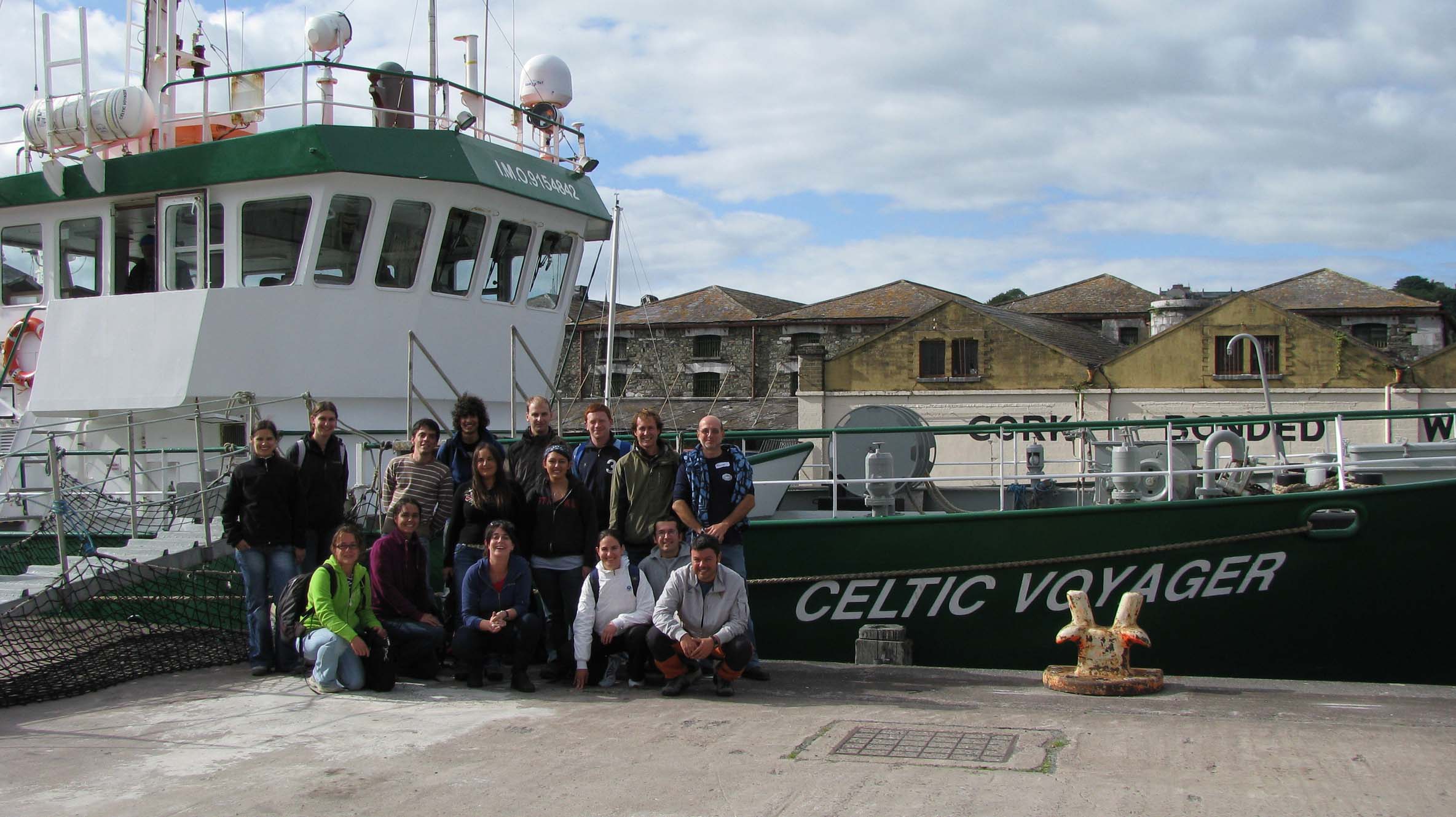 For post graduate and PhD students
8 early stage researchers for 7 days*
Area: South coast of Ireland
*3 days onboard and 4 days pre- and post-cruise preparation 
and data workup
Training activities will focus on
seabed mapping
habitat mapping
hydrographic surveying
Call Opening
Floating University
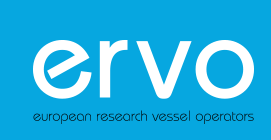 Thank you
www.eurofleets.eu
This project has received funding from the EU H2020 research and innovation programme under Grant Agreement No 824077
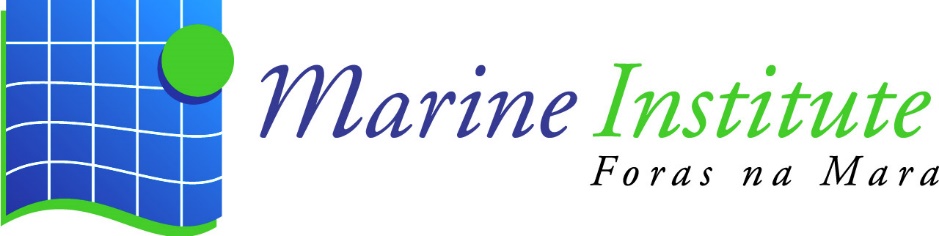 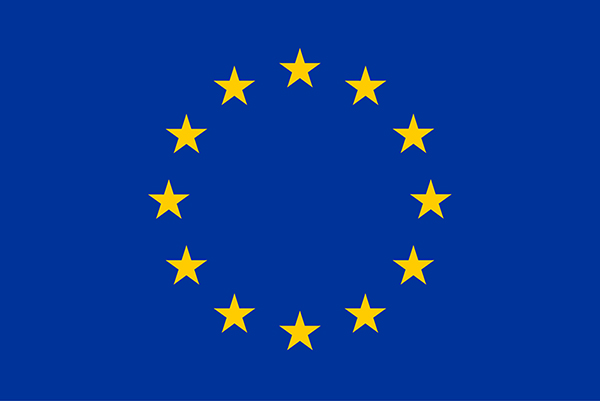